НАСЛОВ Аутор 1.а ; Аутор 2.бМентор: Школа, разред, место; школа разред, местоРегионални центар за таленте БЕОГРАД 2
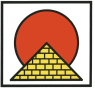 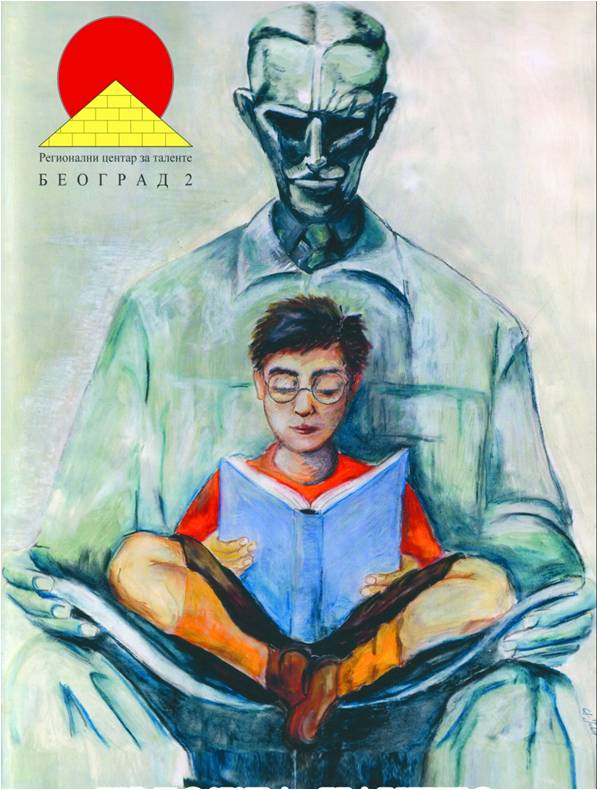 Резиме: 

Кључне речи:
1. УВОД
2. МЕТОДОЛОГИЈА
3. РЕЗУЛТАТИ И ДИСКУСИЈА
4. ЗАКЉУЧАК
5. ЛИТЕРАТУРА